ვიდეოს დამუშავება/რედაქტირება 
Windows Media Maker-ში
ძირითადი აღწერა
 ზედა მენიუ - წითელი  ჩარჩო
 გვერდითა მენიუ - ყვითელი ჩარჩო
 რესურსების დაფა - მწვანე ჩარჩო
 რედაქტირების სამუშაო დაფა - ცისფერი ჩარჩო
 ვიზუალიზაციის დაფა - ნარინჯისფერი ჩარჩო
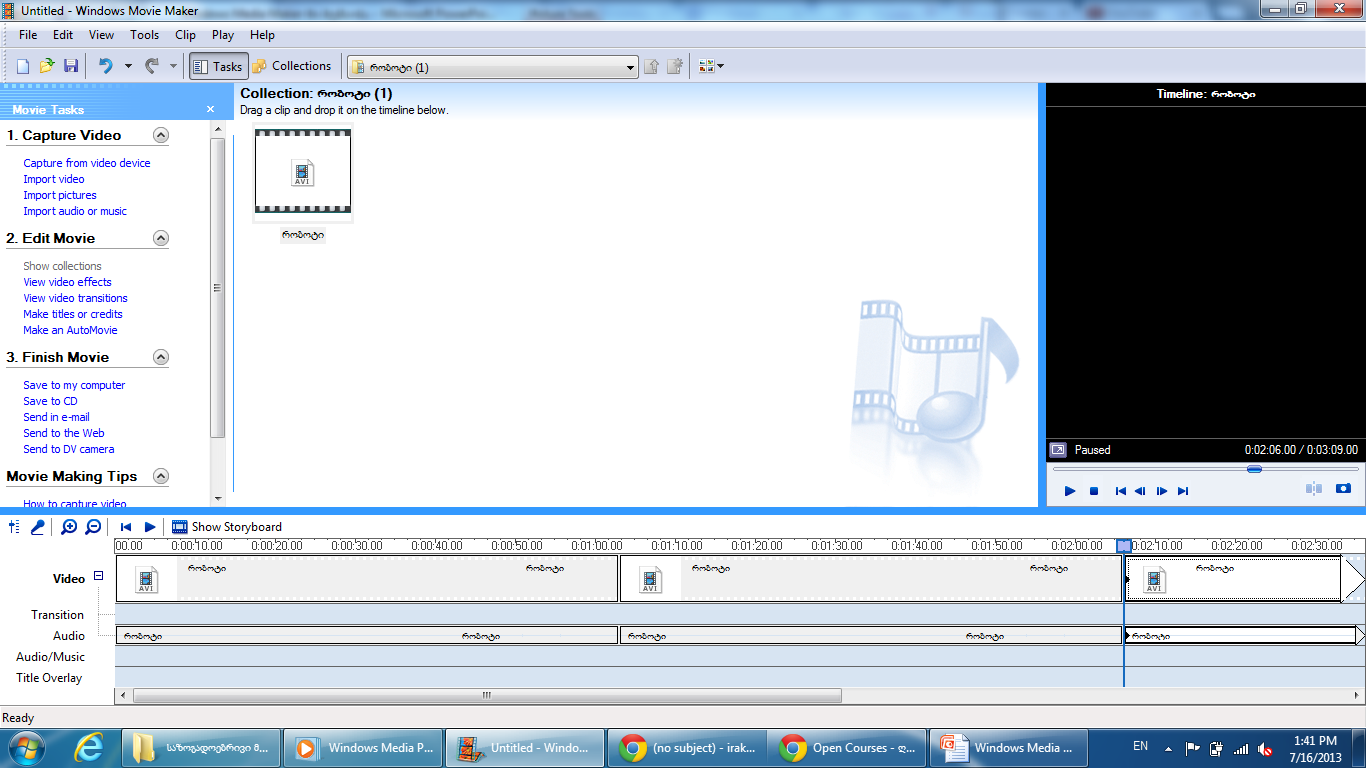 ატვირთული ვიდეო
ნაბიჯი 1 - დასარედაქტირებელი ვიდეოფაილის  Movie Maker-ში ატვირთვა
 დააწკაპუნეთ გვერდიტა მენიუში ღილაკს - Import video
 გამოტანი; ფანჯარაში მონიშნეთ თქვენთვის სასურველი ვიდეო და დდაწკაპუნეთ ღილაკს - Import
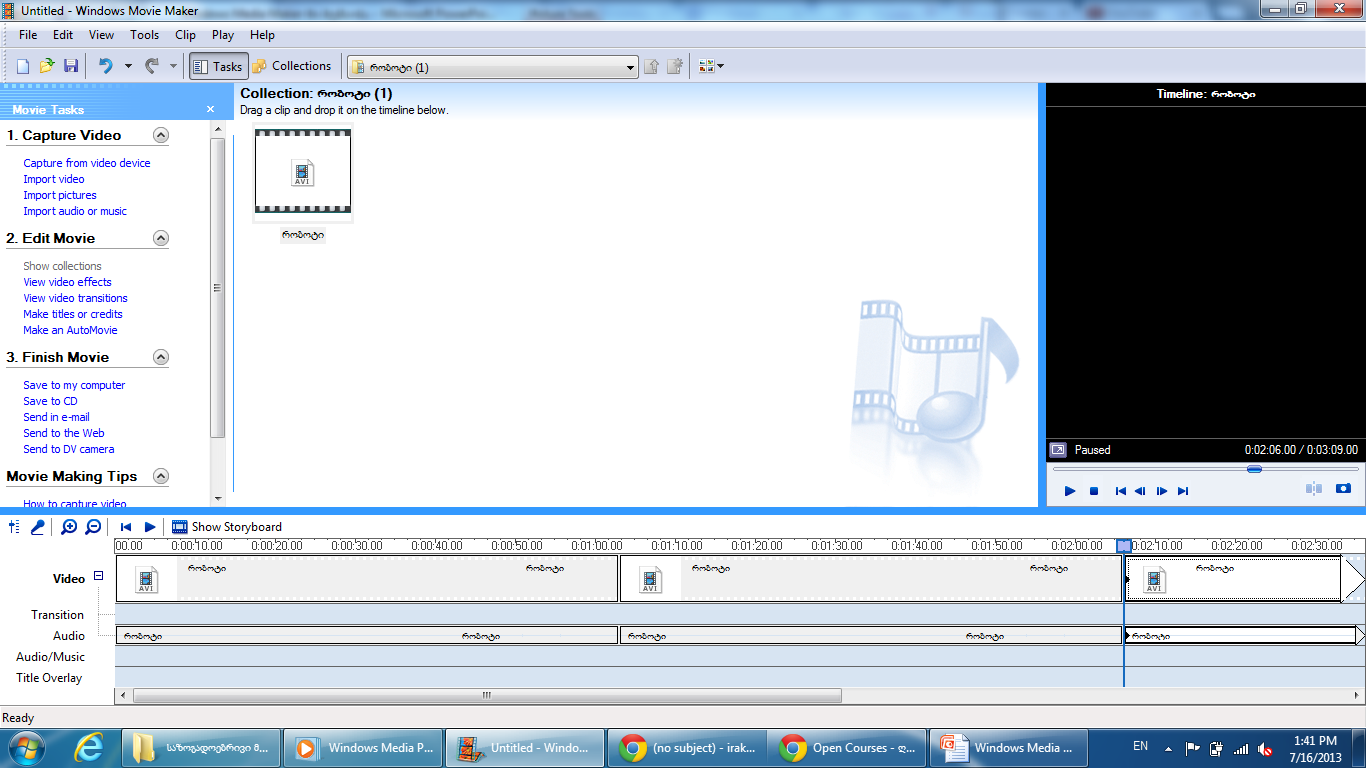 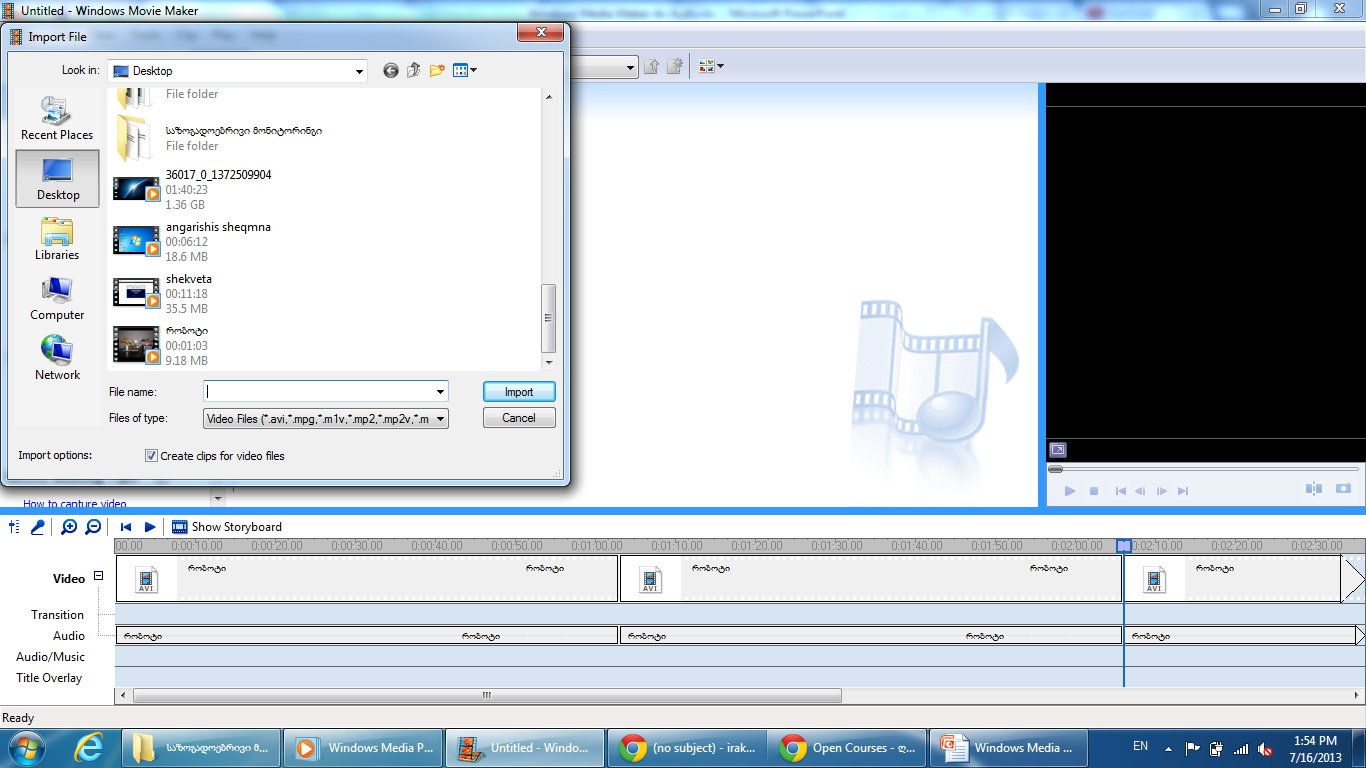 ნაბიჯი 2 - დასარედაქტირებელი ვიდეოფაილების  რედაქტირების სამუშაო გრაფაში  გადატანა
 სასურველ ვიდეოსთან მიიტანეთ კურსორი და ღილაკზე თითის აუღებლად გადაიტანეთ რედაქტირების გრაფაში
 გამოტანი; ფანჯარაში მონიშნეთ თქვენთვის სასურველი ვიდეო და დდაწკაპუნეთ ღილაკს
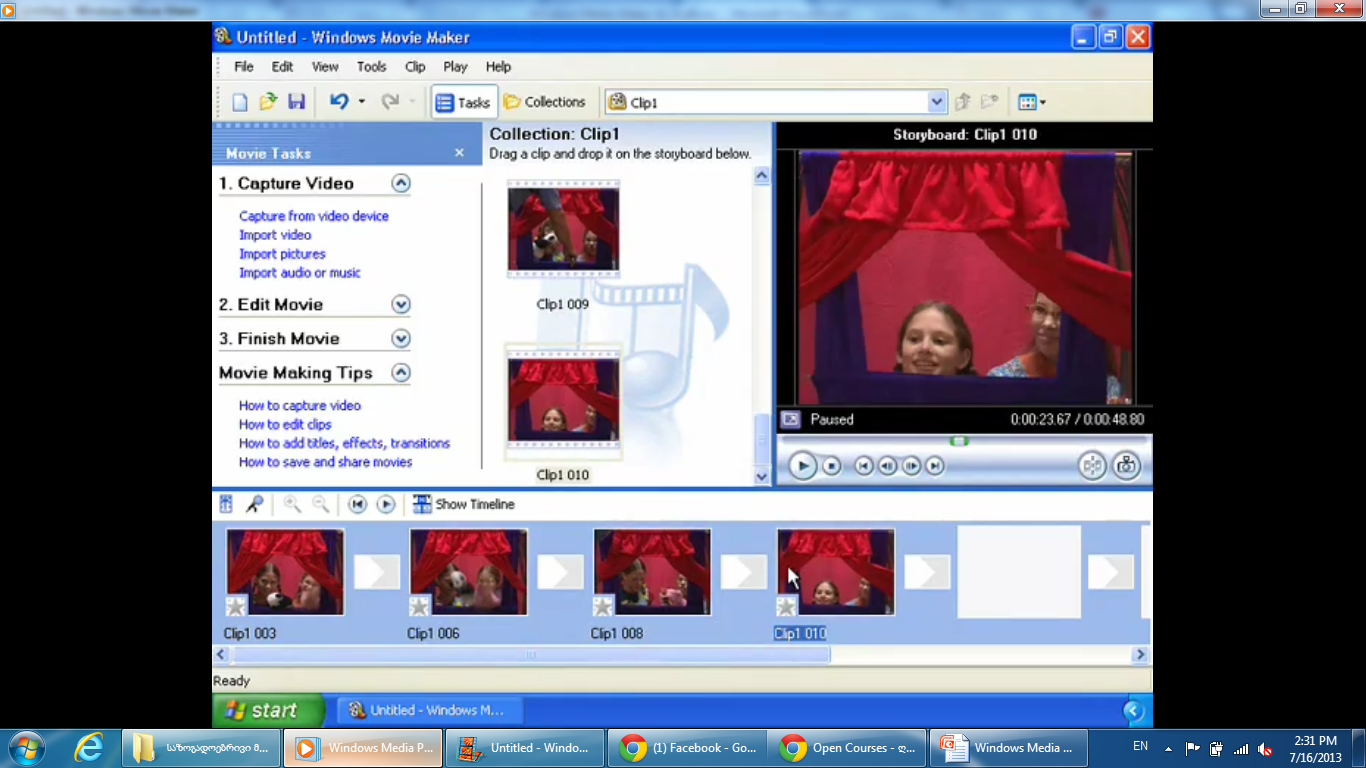 ნაბიჯი 3 - ვიდეოს  ხანგრძლივობის და რიგითობის რედაქტირება
 დავაწკაპუნოთ ღილაკზე - Show Timelina
 ვიდეოს მოჭრისთვის საჭიროა დავაწკაპუნოთ კონკრეტულ ვიდეოზე და გამოჩენილ ჩარჩოში  მარჯვენა ან მარცხენა  კიდეზე ჩავლებით შევავიწროვით  ჩარჩოს ზომა, რაც ნიშნავს იმ კონკრეტული ნაწილის მოჭრას 
 ასევე  შესაძლებელია  ჩარჩოზე ჩავლებით გადაადგილოთ და შევუცვალით მას ადგილი (გადავიტანოთ დასაწყისში, შუაშუ ან ბოლოში)
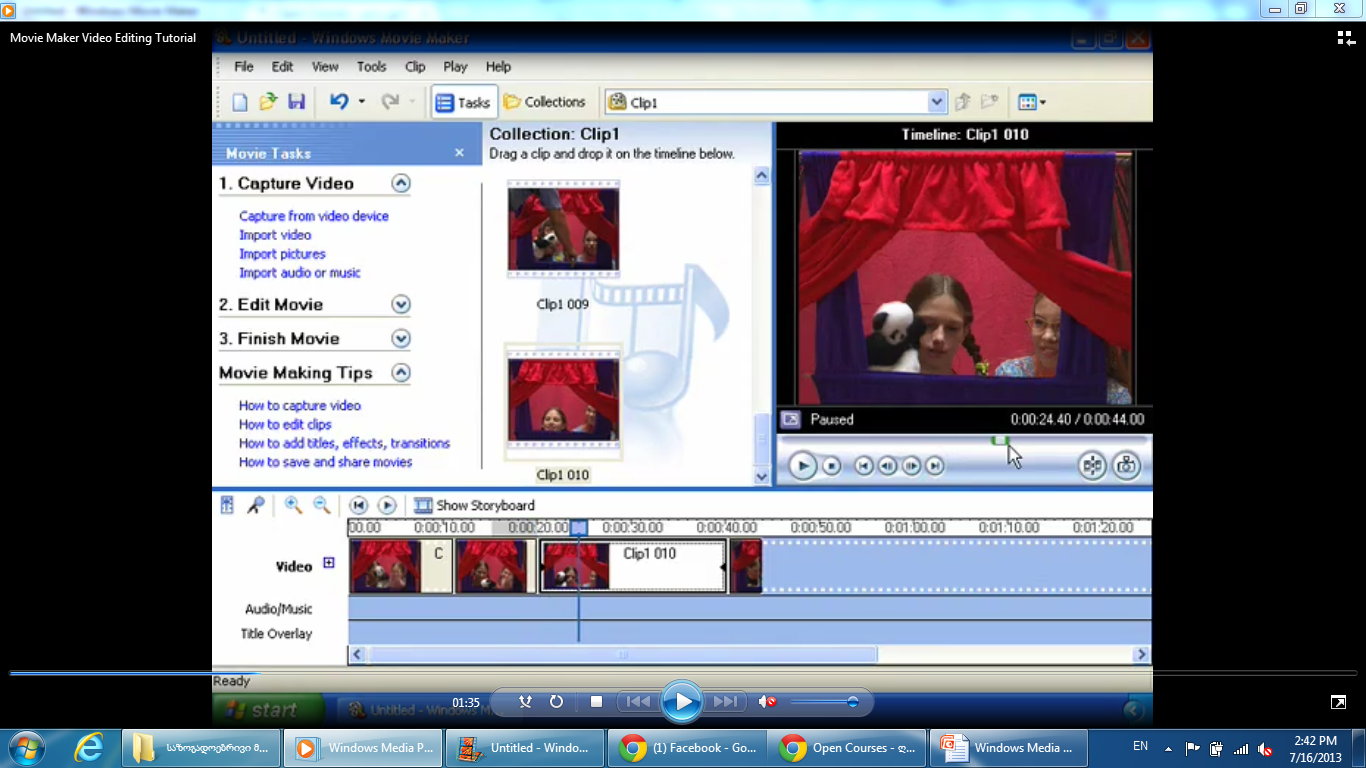 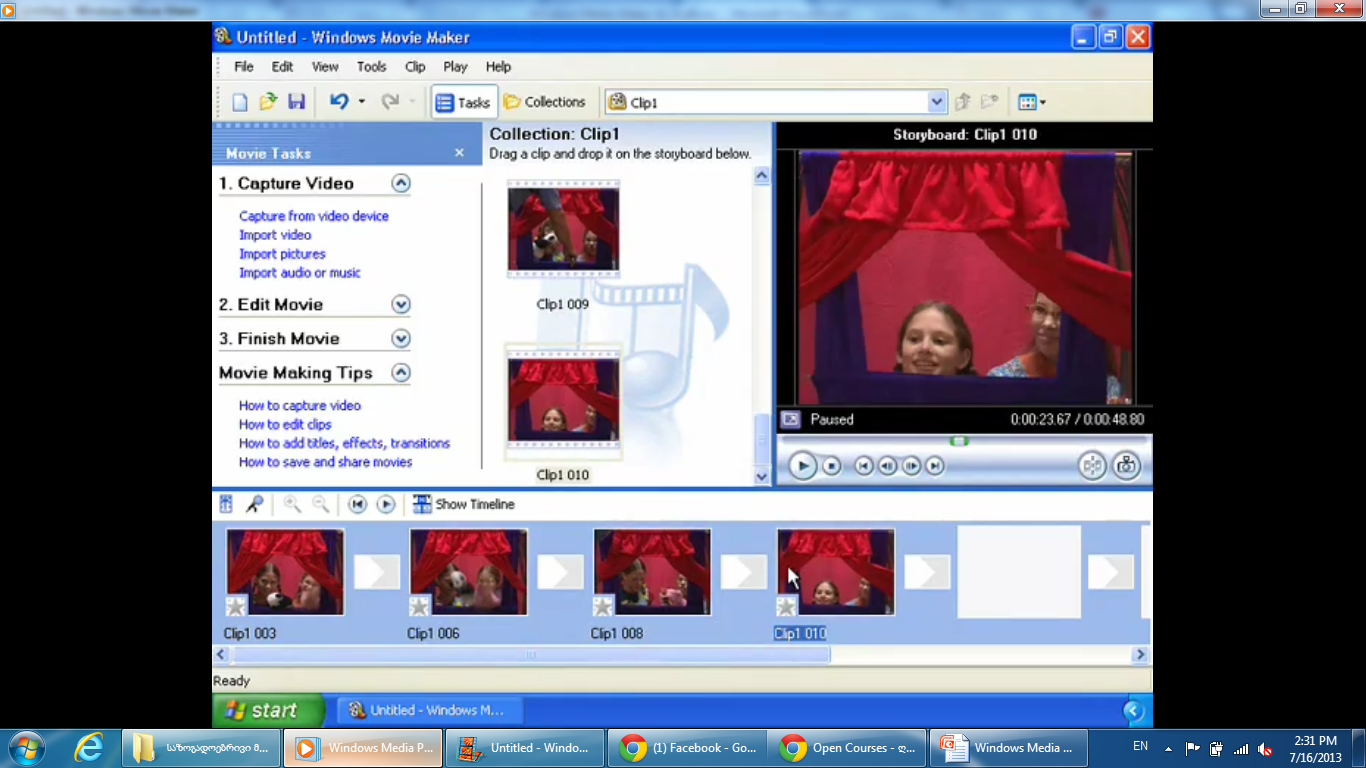 ვიდეოს ჩარჩო
ნაბიჯი 4 - ვიდეოზე აუდიოფაილის დადება
 დავაწკაპუნოთ ღილაკზე - Import audio or music
 გამოტანილ ფანჯარაში მონიშნეთ სასურველი აუდიოფაილი და დააწკაპუნეთ ღილაკს Import. აუდიოფაილი გადავა  რესურსების დაფაში
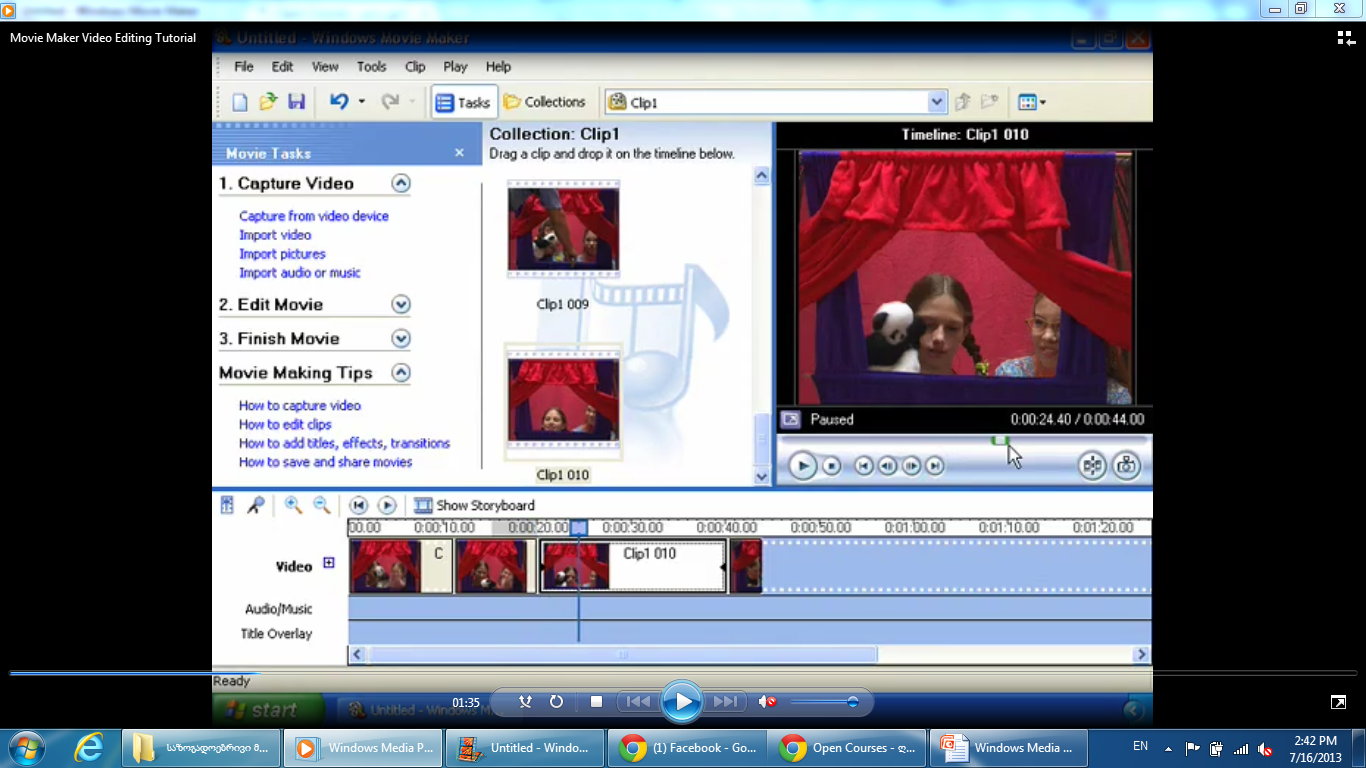 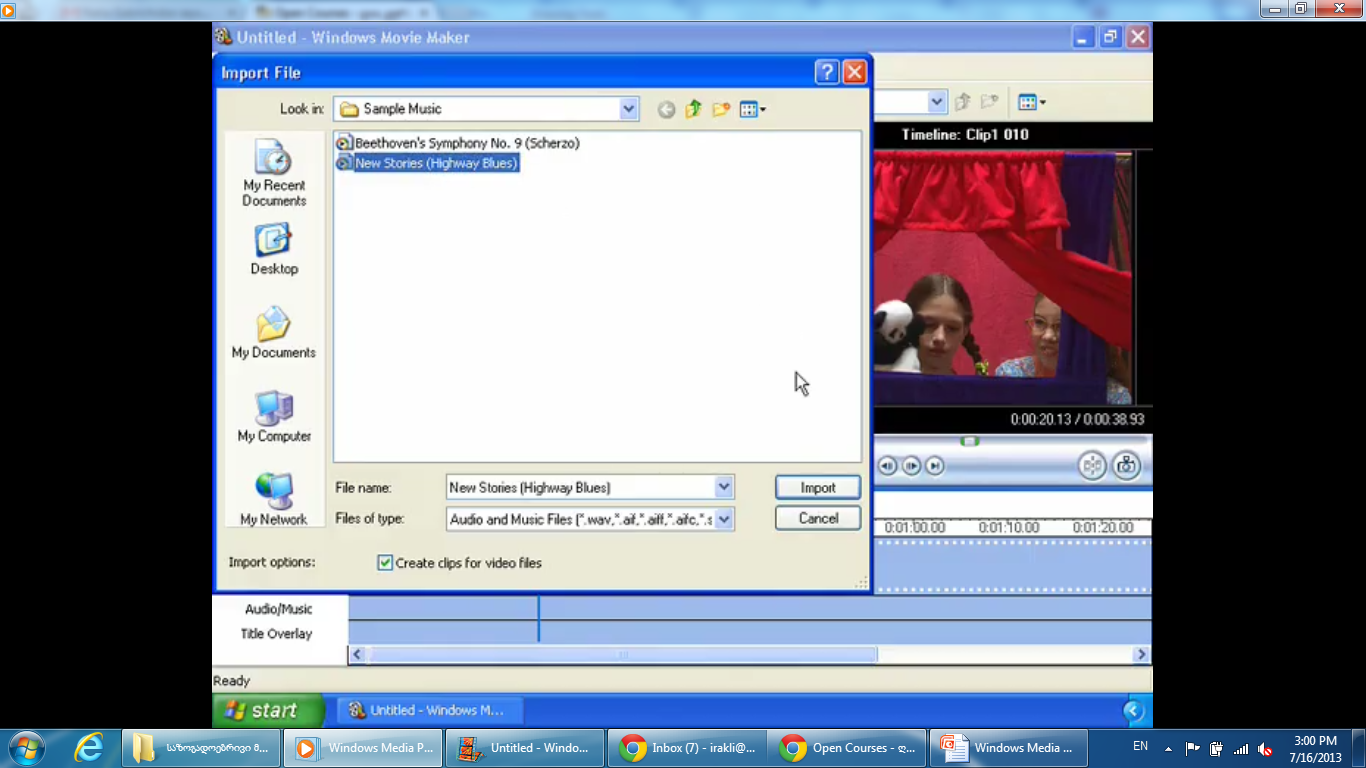 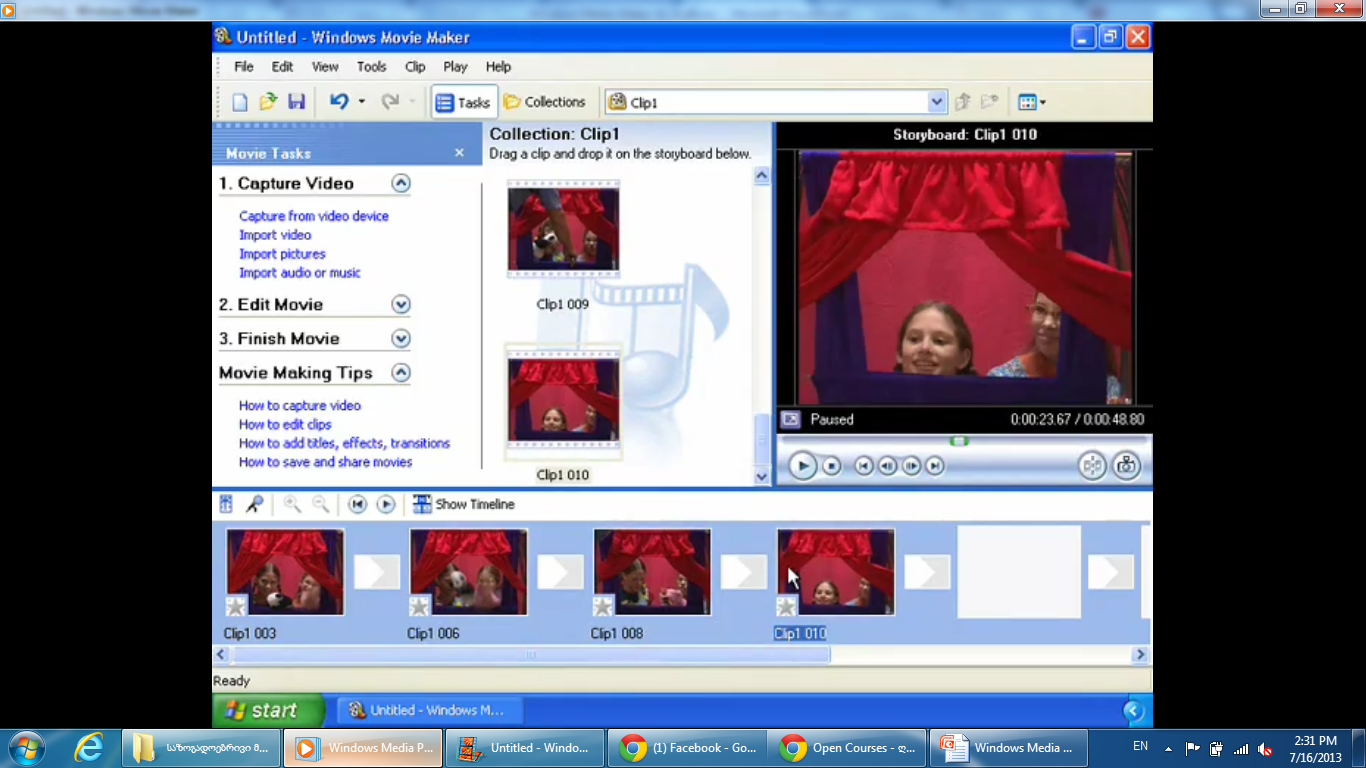 ნაბიჯი 5 - ვიდეოზე აუდიოფაილის მორგება
 ჩავაგდოთ აუდიოფაილი რედაქტირების სამუშაო დაფაში (ჩავავლოთ  და თითის აუღებლად ჩავიტანოთ)
შესაძლოა აუდიოფალი უფრო გრძელი იყოს და ამიტომ საჭიროა ჩავავლოთ მაუსი ჩარჩოს კუთხეში და შევკუმშოთ
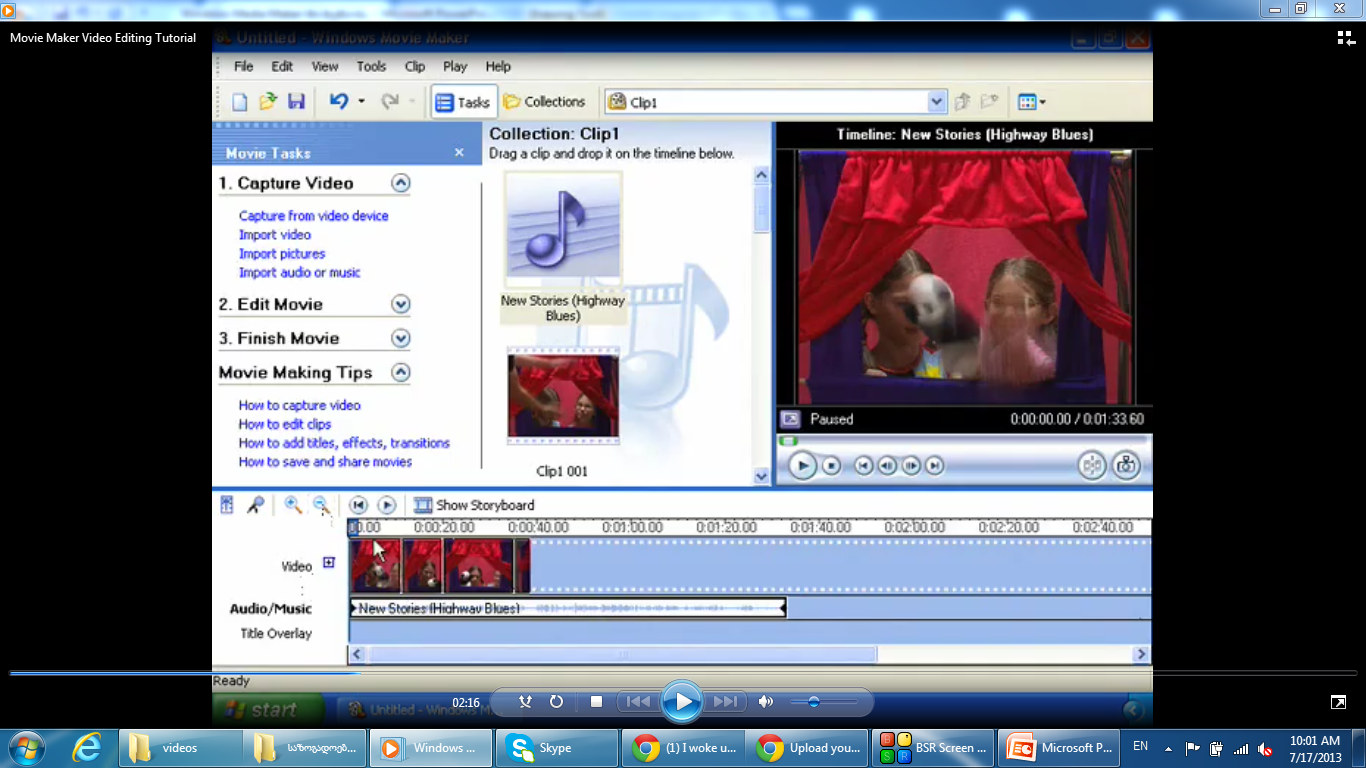 ნაბიჯი 6 - ვიდეოზე აუდიოფაილის მორგება
 ჩავაგდოთ აუდიოფაილი რედაქტირების სამუშაო დაფაში (ჩავავლოთ  და თითის აუღებლად ჩავიტანოთ)
შესაძლოა აუდიოფალი უფრო გრძელი იყოს და ამიტომ საჭიროა ჩავავლოთ მაუსი ჩარჩოს კუთხეში და შევკუმშოთ
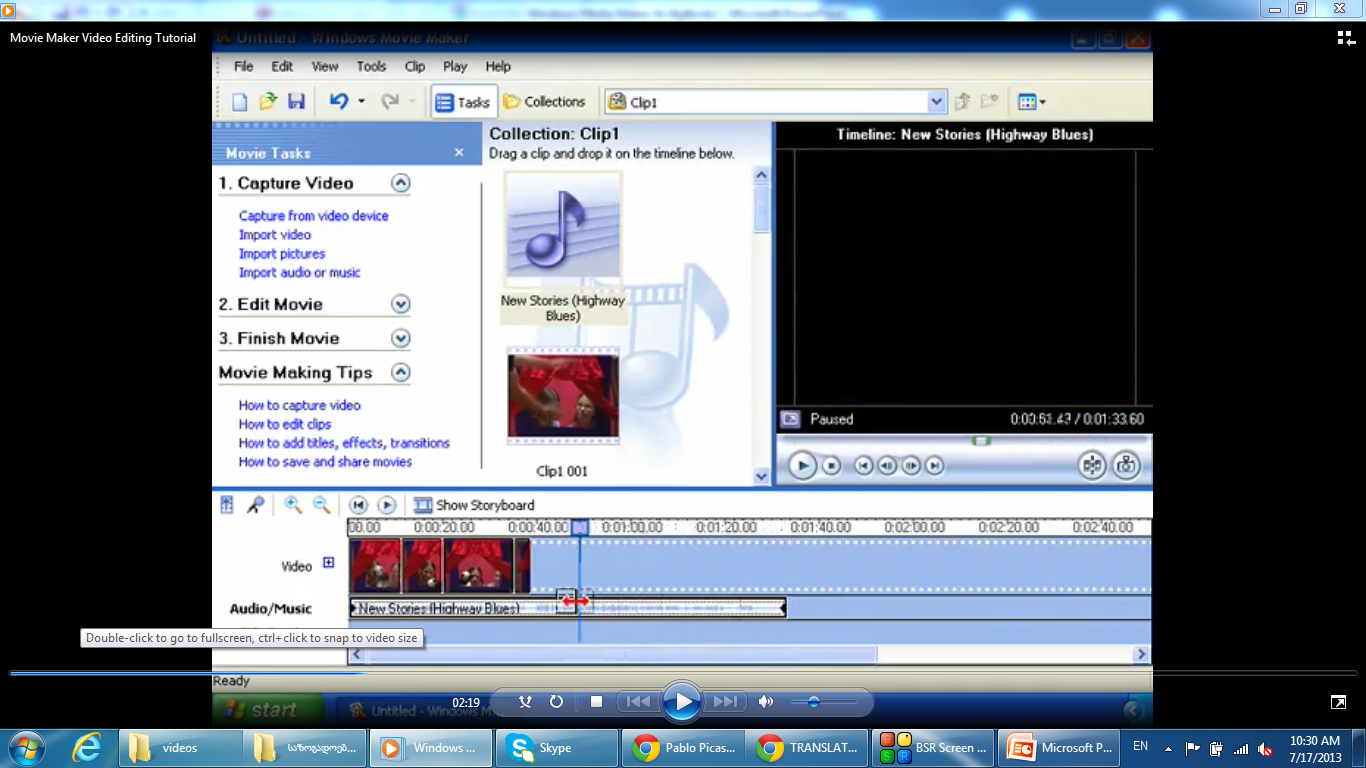 ნაბიჯი 7 - ვიდეოკლიპების გადასვლის  ეფექტები
 დააწკაპუნეთ ღილაკს  View video transitions 
 რესურსების დაფაში შეარჩიეთ  შესაბამისი ანიმაცია და ხელის ჩავლებით ჩასვით კლიპებს შორის უჯრაში.
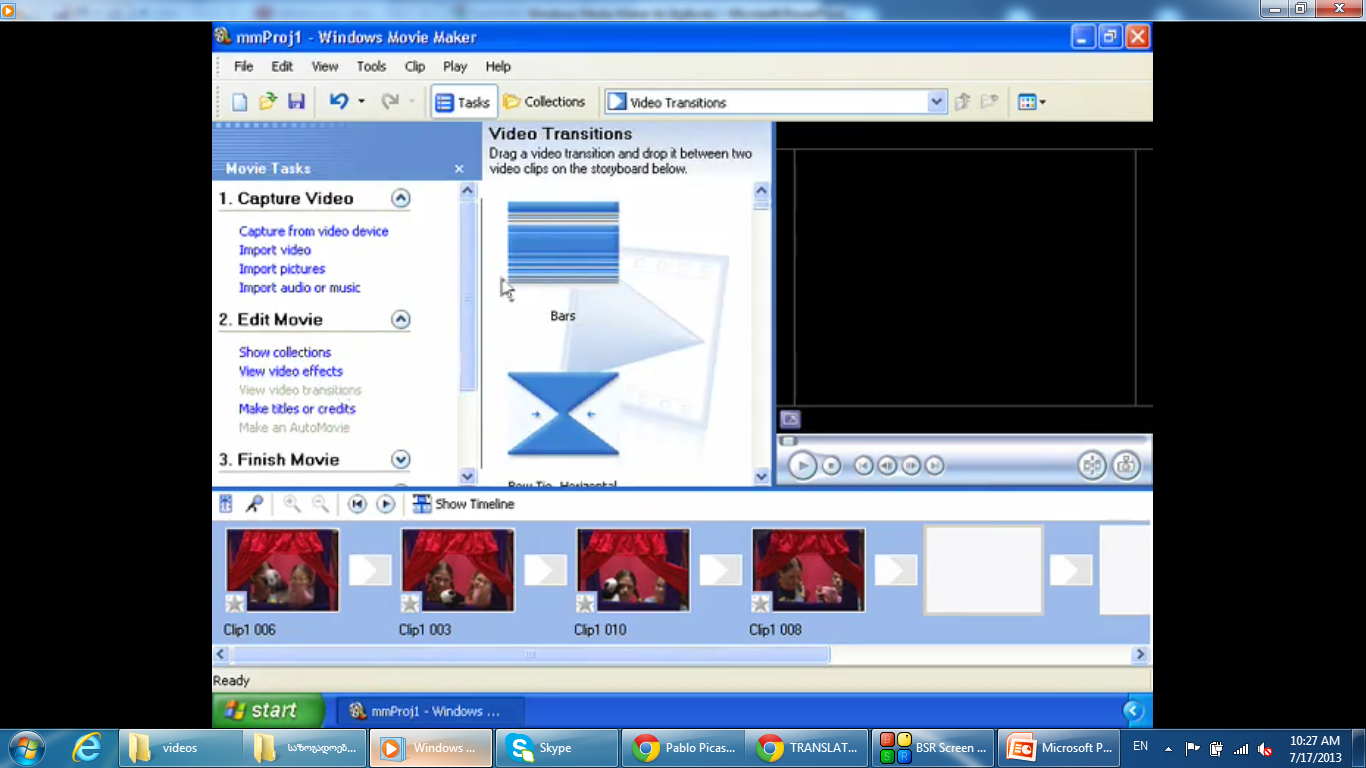 ნაბიჯი 8 - ვიდეოზე ტიტრების დადება
 დააწკაპუნეთ ღილაკს  Make title or credts
დააწკაპუნეთ ღილაკს  title at the begining
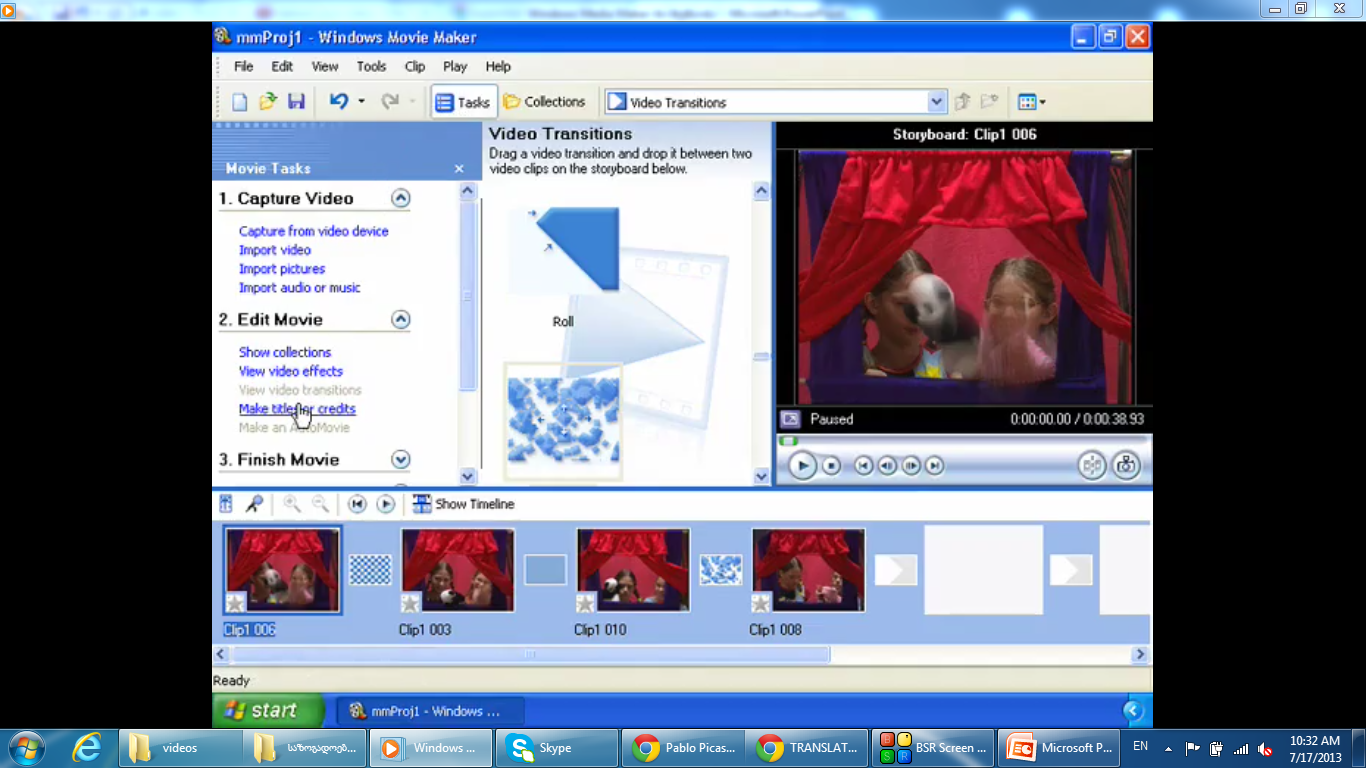 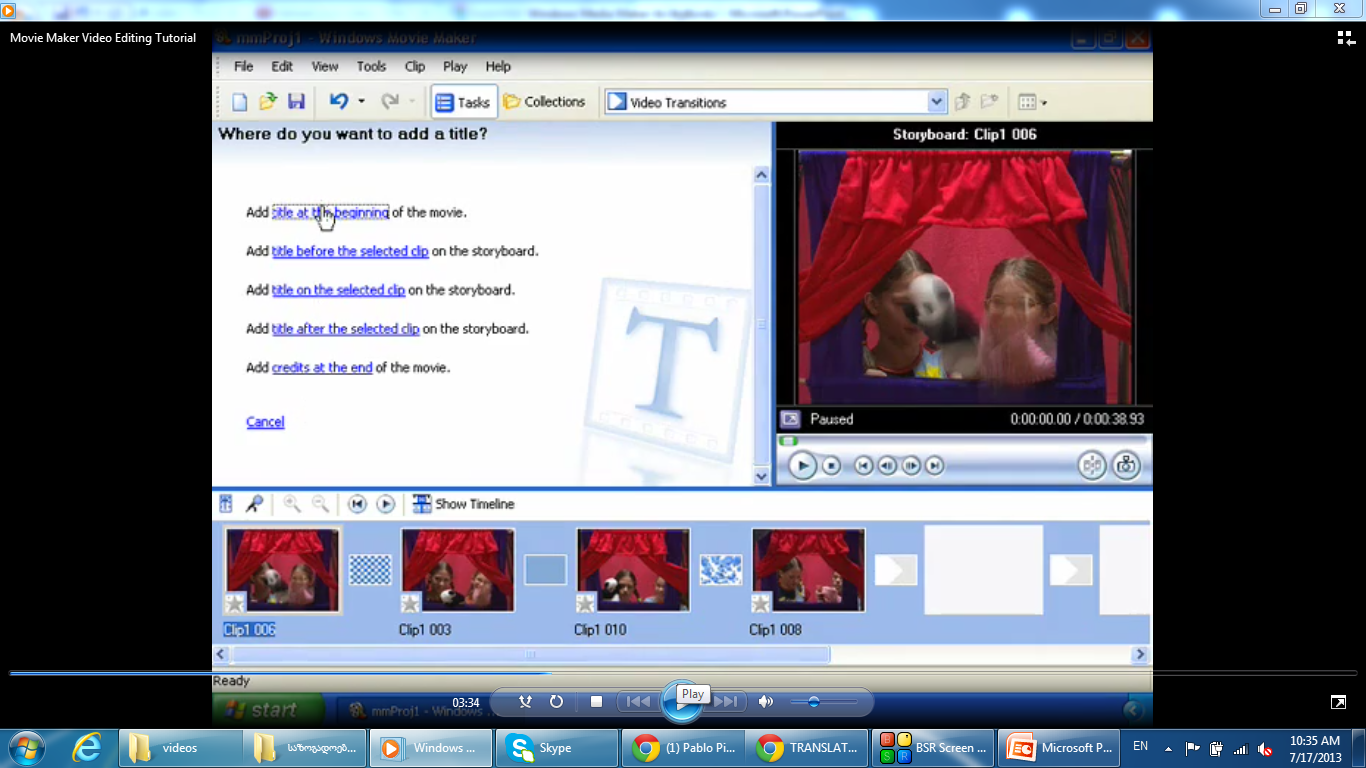 ნაბიჯი 9 - ვიდეოზე ტიტრების დადება
 დააწკაპუნეთ ღილაკს  Make title or credts
დააწკაპუნეთ ღილაკს  title at the begining
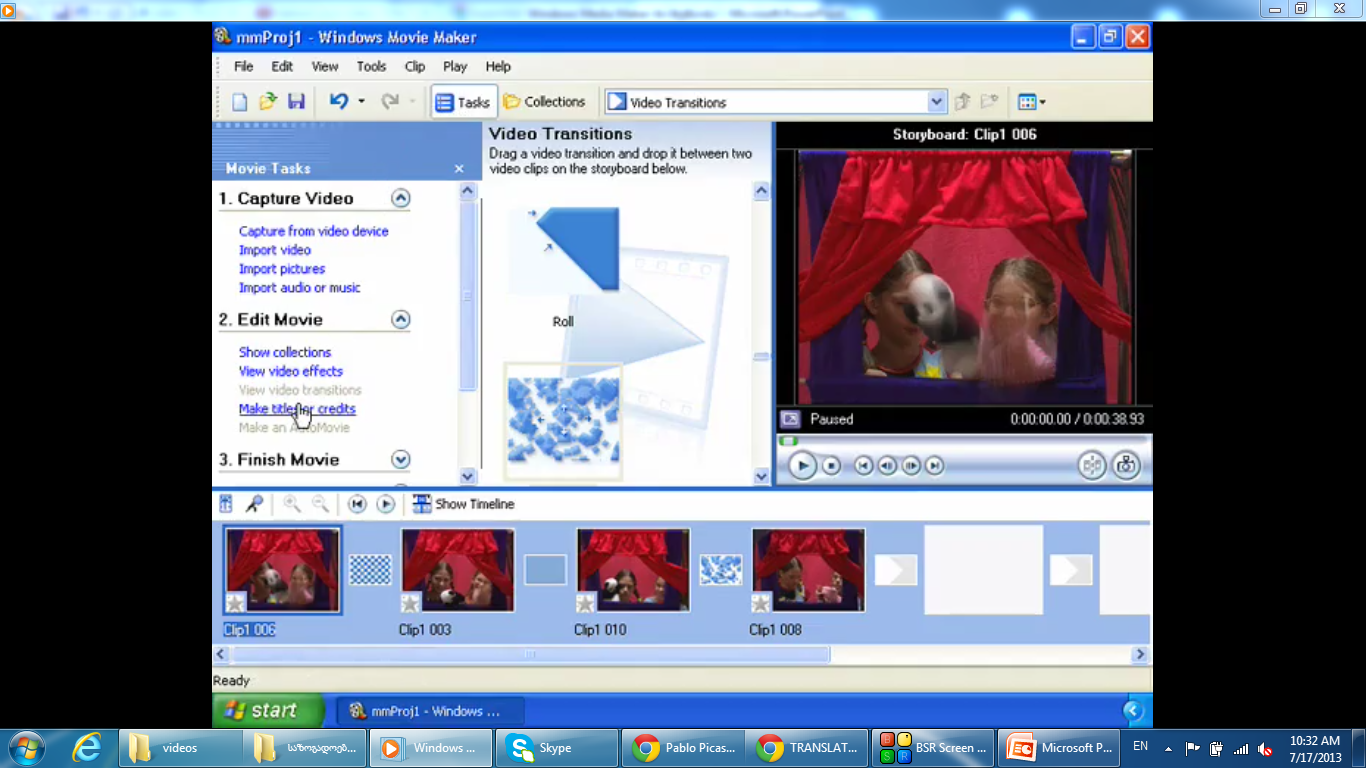 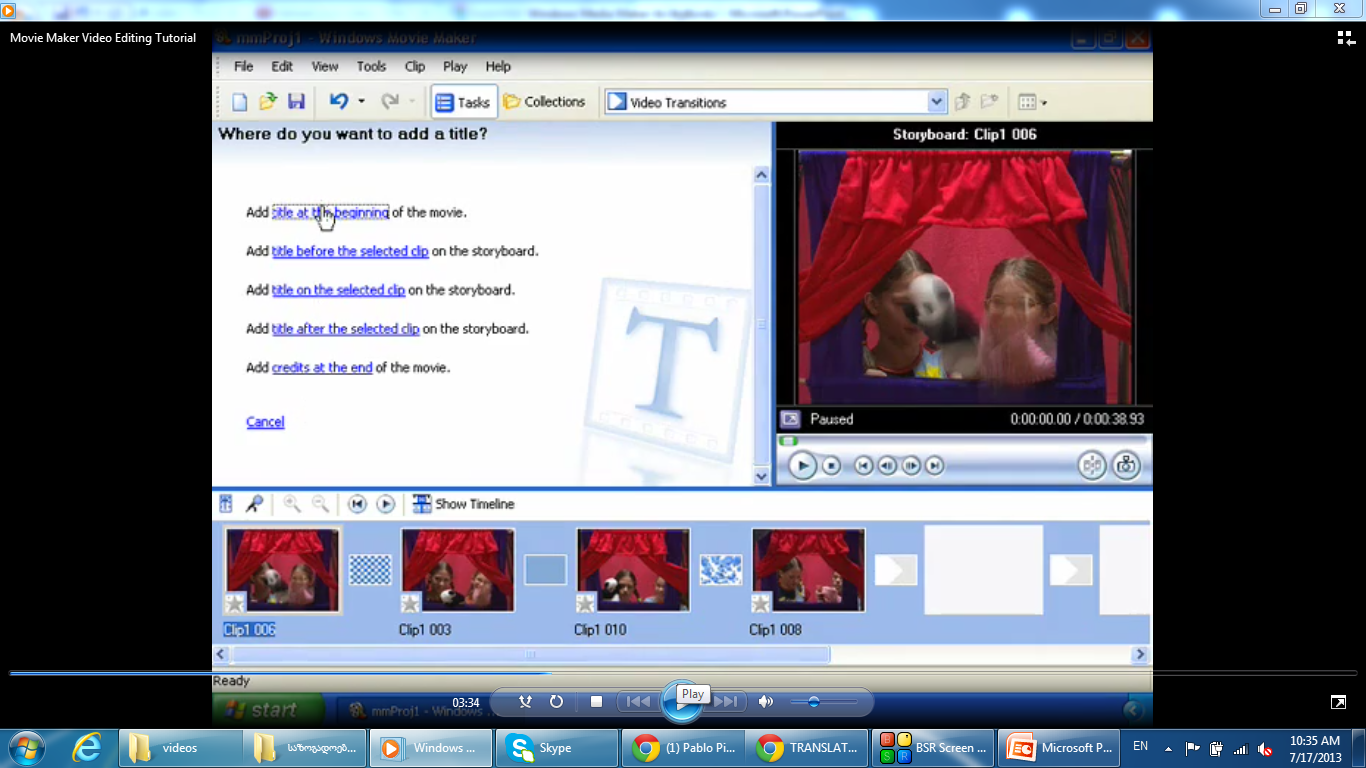 ნაბიჯი 10 - ვიდეოზე ტიტრების დადება
 გამოტანილ ფანჯარაში  დაწერეთ  ტექსტი რომელიც გინდათ რომ გამოჩნდეს ტიტრებში
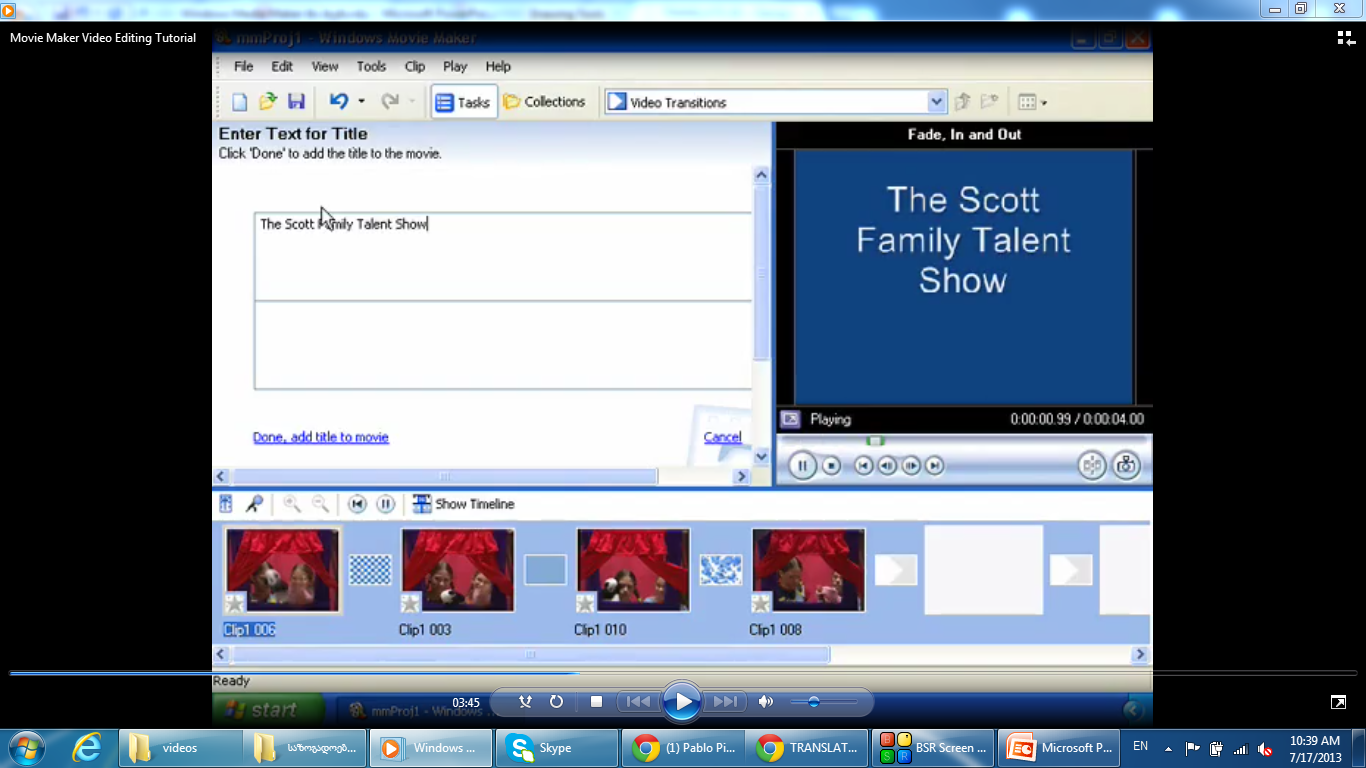 ნაბიჯი 11 - ტიტრებზე  ეფექტების დადება
 ღილაკზე  Change the title animation დაჭერით  შევარჩიოთ  ტიტრების გამოჩენის ანიმაცია
 ღილაკზე  Change the text font and color დაჭერით  შევცვალოთ  ფონტიების ფერი და ზომა
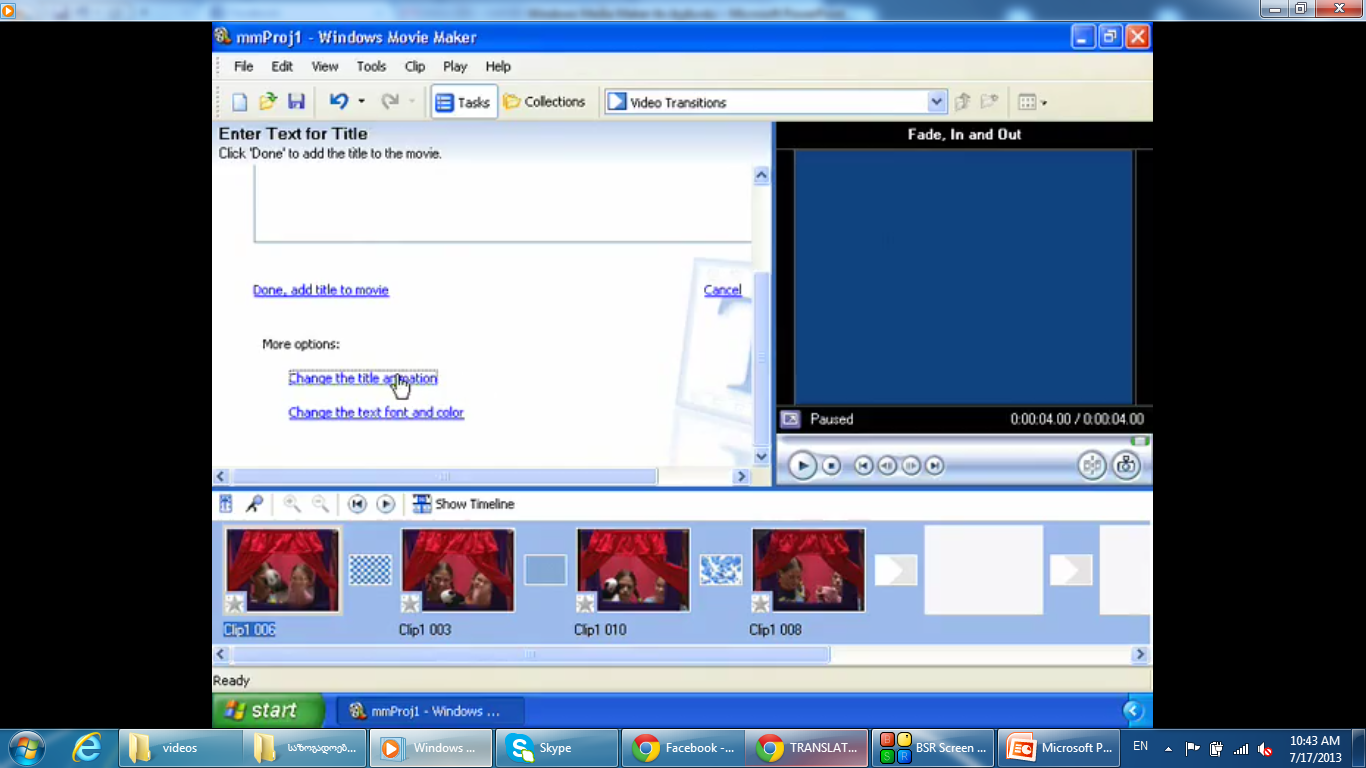 ნაბიჯი 12 - ვიდეოს დამახსოვრება და/ან გაზიარება
 ვიდეოს დამახსოვრებისათვის  დააჭირეთ ღილაკზე  Vew video effects
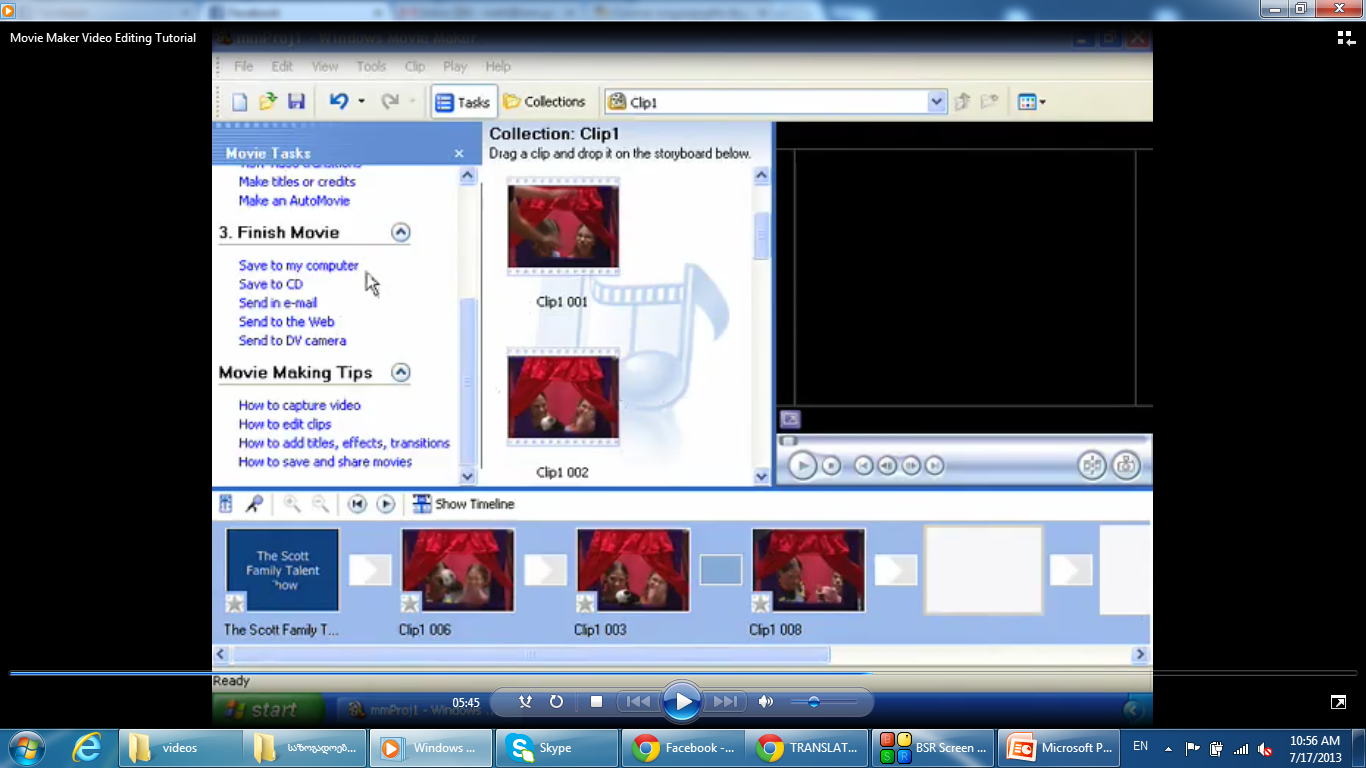 Enter a file name for your saved movie -ში ჩავწეროთ  ფაილის დასახელება 
 ღილაკზე Browse დაჭერით ავარჩიოთ ადგილი ჩვენს კომპიუტერში სადაც  გვინდა შევინახოთ ვიდეო
 დამახსოვრების გასაგრძელებლად დავაჭიროთ ღილაკს Next
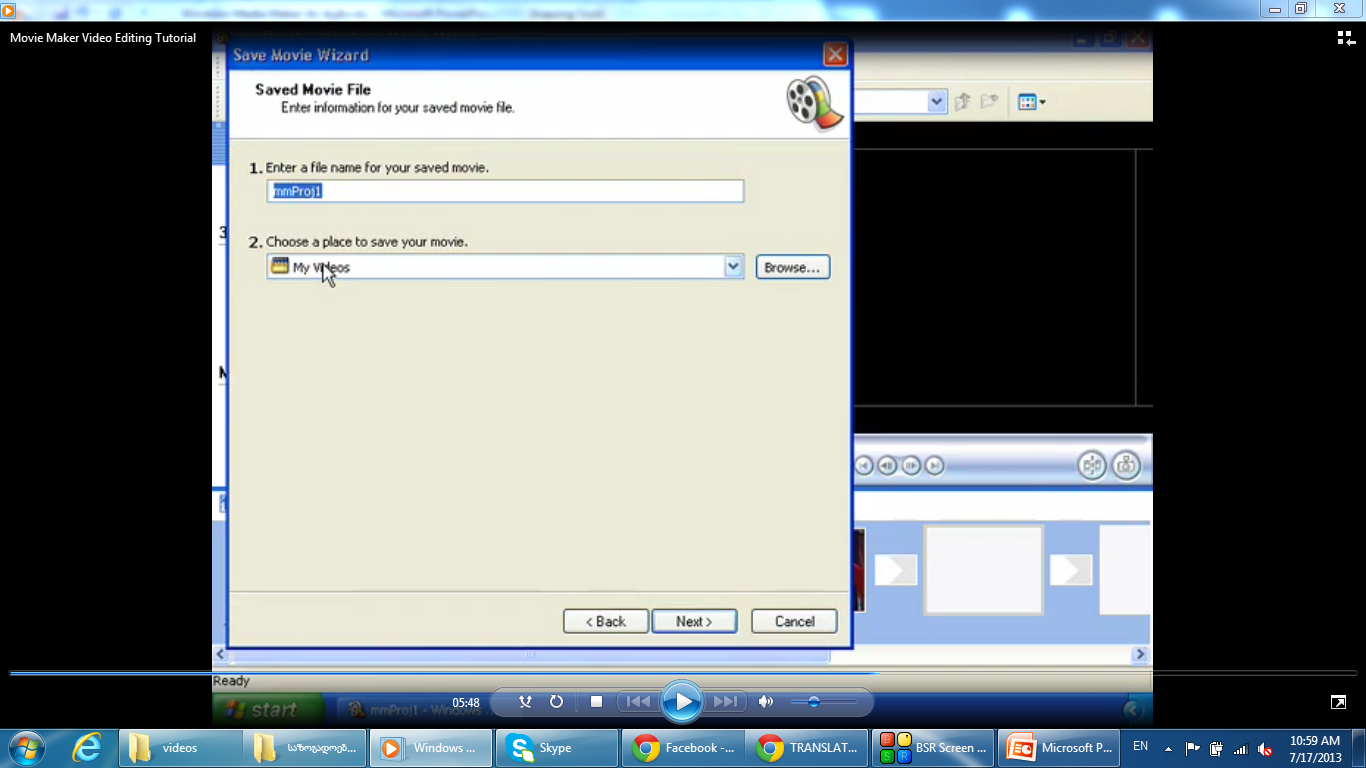 ნაბიჯი 12 - ვიდეოს დამახსოვრება და/ან გაზიარება
 გასაგრძელებლად დააკლიკეთ ახლად გამოჩენილ ფანჯარაში  ღილაკს Next
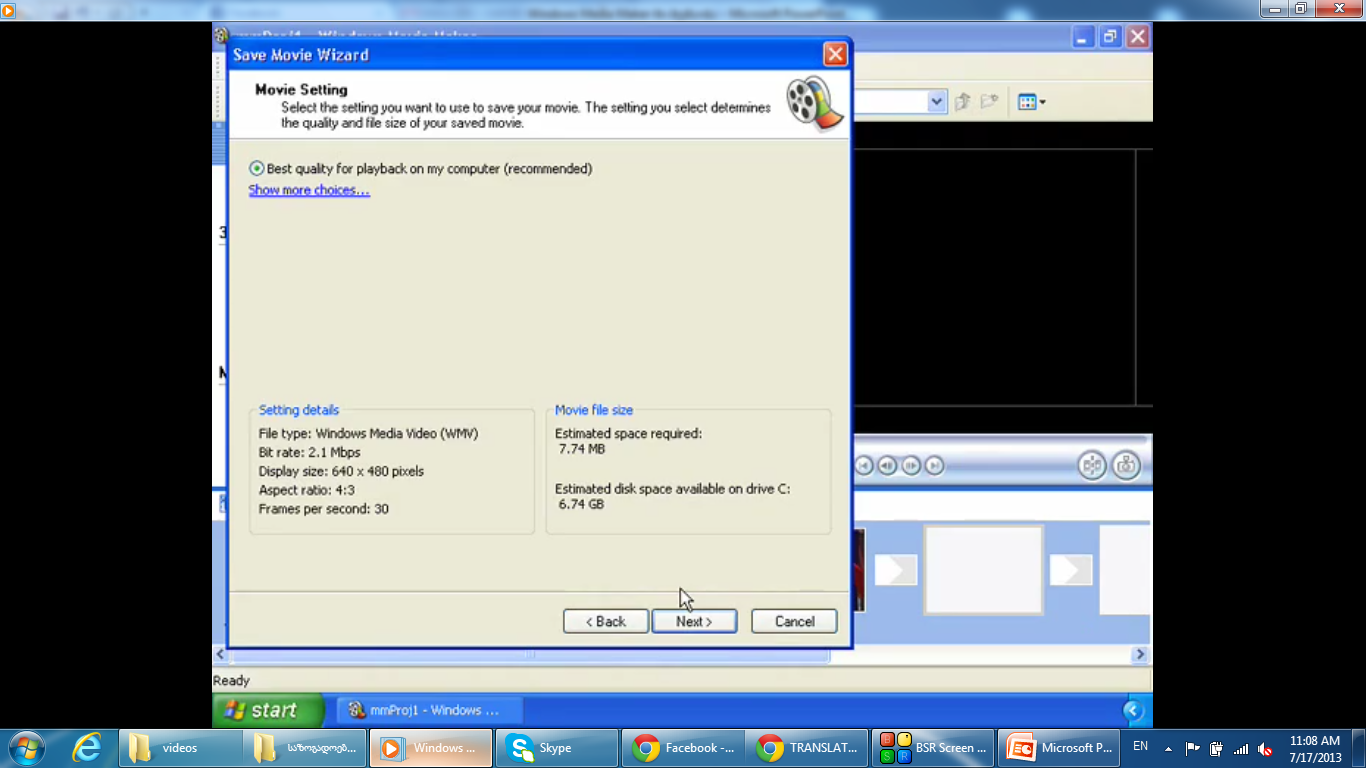 პროცესის დასრულების შედეგ დააჭირეთ ღილაკს Finish
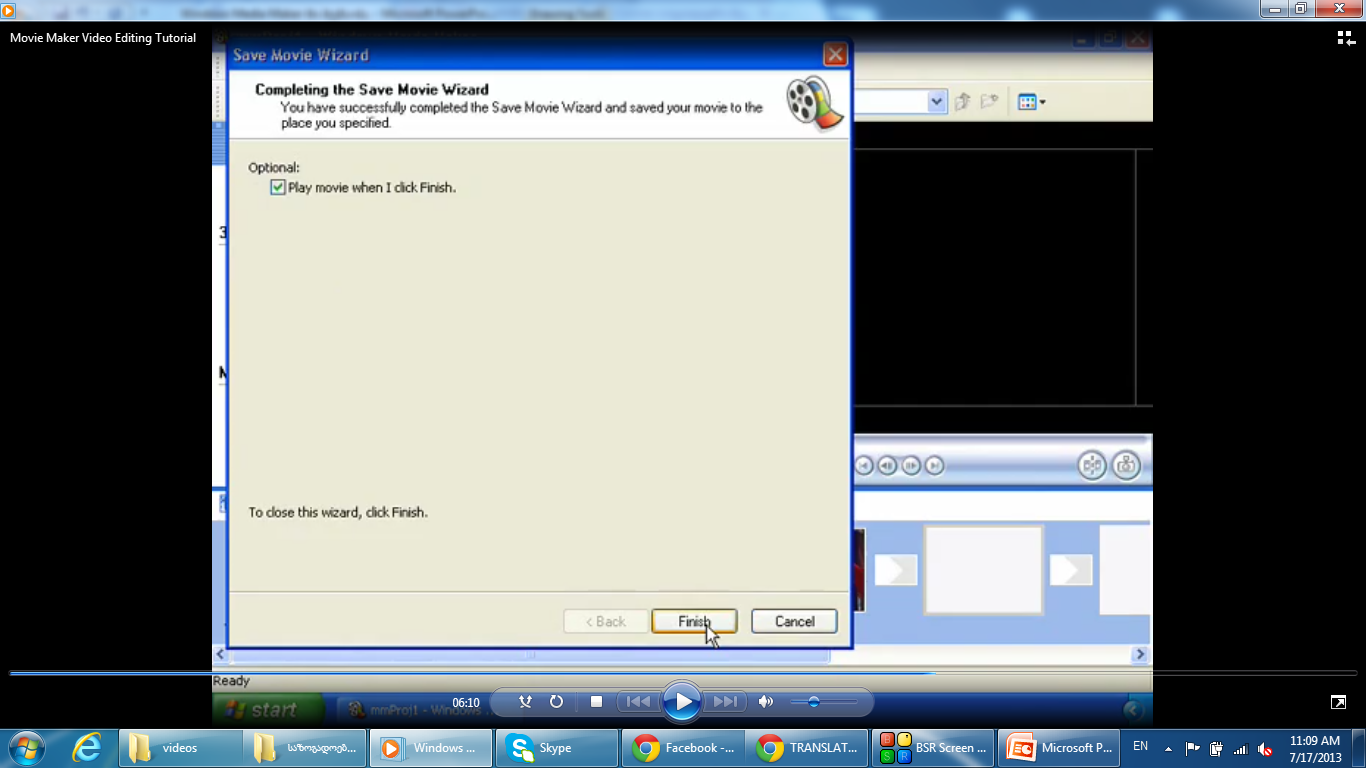